КАК ВОСПИТАТЬ В РЕБЕНКЕ ЧИТАТЕЛЯ
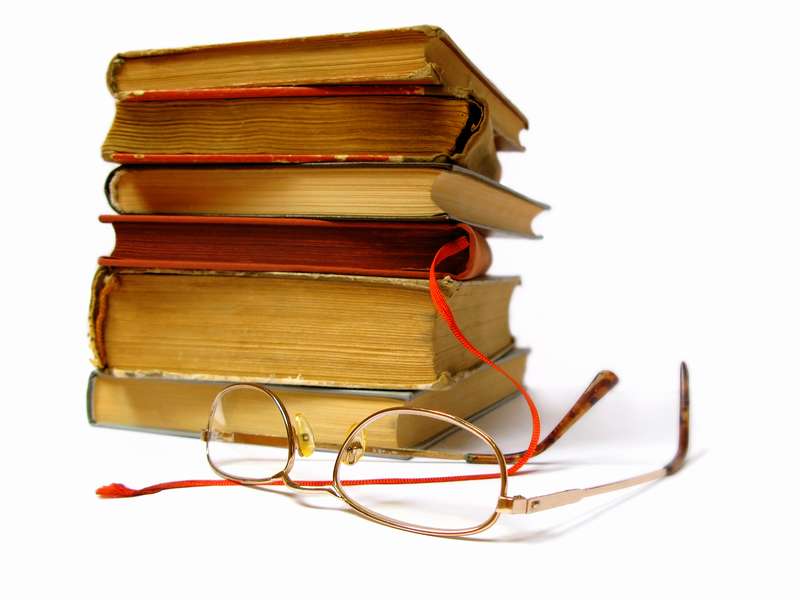 ПОДГОТОВИЛА Павлова Г.А.
Учитель начальных класов 
МБОУ СОШ № 73 г.о. Самара